လူမှုရေးလုပ်ငန်းများ၏ အနှစ်သာရများဖြင့် ရပ်ရွာ တည်ဆောက်ခြင်း
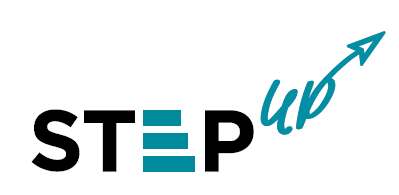 ထိုင်း၊ မြန်မာ နှစ်နိုင်ငံ စီးပွားရေးတိုးတက်မှု အဟန့်အတားများကို ကျော်လွှားနိုင်မည့် ကောင်းမွန်ဆန်းသစ်သည့် လူမှုစွန့်ဦးတီထွင်မှု အလေ့အထသစ်များ ပိုမိုတိုးတက်လာစေရန် 
အားပေးဆောင်ရွက်ခြင်း
စီမံကိန်း ရည်ညွှန်း : 609711-EPP-1-2019-1-AT-EPPKA2-CBHE-JP 
စီမံကိန်း  ကာလ      : ၃၆ လ (၁၅/၁/၂၀၂၀ မှ ၁၄/၁/၂၀၂၃ အထိ)
Erasmus နှင့်ပူးပေါင်း၍ အဆင့်မြင့်ပညာကဏ္ဍတွင်
 စွမ်းဆောင်ရည် မြှင့်တင်ခြင်း
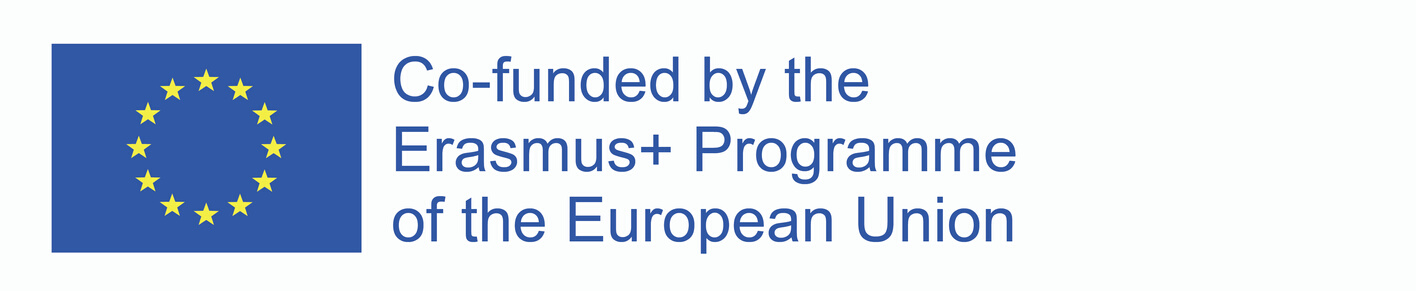 လူမှုအသိုက်အဝန်း/ရပ်ရွာ (Community) ဆိုတာ ဘာလဲ။
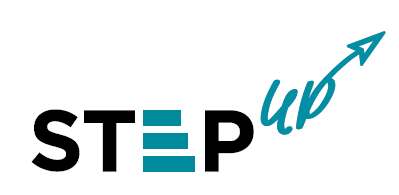 နေရာတစ်ခုတွင် အတူရှိနေကြပြီး တူညီသော အတွေ့အကြုံကို ရရှိကာ  စိတ်ပါဝင်စားမှု တူညီကြသော လူအုပ်စုတစ်စု
ရပ်ရွာ၏စွမ်းရည် (Community Capacity) ဆိုတာ ဘာလဲ။
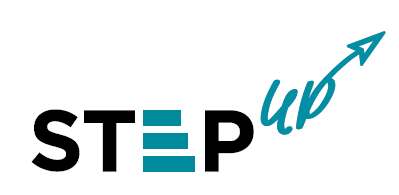 မတူကွဲပြားသော ကိစ္စရပ်များကို ‌ကျော်လွှားဖြေရှင်းကာ အချိန်ကြာလာသည်နှင့်အမျှ ခြားနားမှုကို ဖော်ဆောင်နိုင်ကြသော လူမှုအသိုက်အဝန်းတွင် ပါဝင်နေကြသူများ၏ စွမ်းပကား
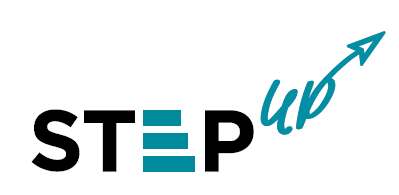 ဆက်ဆံပြောဆိုမှုရှိခြင်း
ပူးပေါင်းဆောင်ရွက်ခြင်း
တူညီသောရည်ရွယ်ချက်များရှိခြင်း (အတွေးအခေါ်တူညီ၊ အတွေ့အကြုံများ၊ ရည်မှန်းချက်တာဝန်၊ စိတ်ပါဝင်စားမှု)
အမြင်မတူညီမှုကို လက်ခံပေးခြင်း
စစ်မှန်ယုံကြည်နိုင်ခြင်း
အဖွဲ့ဝင်ဖြစ်ခြင်းနှင့် အဖွဲ့၏ လွှမ်းမိုးမှုကို ခံစားရခြင်း
ဘာသာစကားတူညီပြီး အပြန်အလှန် ဆွေးနွေးပြောဆိုနိုင်ခြင်း
အရေးရှိက ပေါ်ထွက်လာသော ဖွဲ့စည်းပုံ  (လူမှုဖွဲ့စည်းတည်ဆောက်ပုံသည် လူ့သဘောသဘာဝအတိုင်း ပေါ်ထွက်)
ရပ်ရွာတည်ဆောက်ရေးအတွက် အရေးကြီးသော သဘောတရားများ
၁။ တူညီသောပန်းတိုင်နှင့် မျှဝေပိုင်ဆိုင်မှုအပေါ် အာရုံစူးစိုက်
၂။ ပွင့်လင်းမြင်သာမှုရှိ
၃။ လူထုရှိသည့်နေရာသို့သွား။ တန်ဖိုးရှိသော အွန်လိုင်းပေါ် တည်ရှိမှုကို တည်ဆောက်။ ( + လူမှုမီဒီယာ၊ ဘလော့၊ www၊ အိမ်တွင်းသွားရောက်တွေ့ဆုံမှုများနှင့် ပွဲလမ်းများ၊ ကွန်ဖရင့်များ...)
၄။ ဦးဆောင်သူများကို ပျိုးထောင် (အသိဉာဏ်ဝေမျှ၊ ကိရိယာများပေးအပ်၊ လေ့လာမှုကို တိုးမြှင့်ပေး…)
၅။ မိမိရပ်ရွာအကြောင်းသိရှိ
၆။ အချိန်ပေး
၇။ သင့်အဖွဲ့နှင့်အတူ စတင်ဆောင်ရွက်
၈။ သင်နှင့်အတူ ချိတ်ဆက်ဆောင်ရွက်သူများပါ ပါဝင်ဆောင်ရွက်
၉။ လှုပ်ရှားမှုပွဲများစီစဉ်
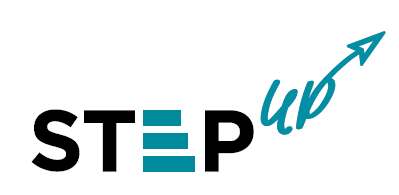 ရပ်ရွာလူထု 
စည်းရုံးရေး
မူ (၉) ချက်
03
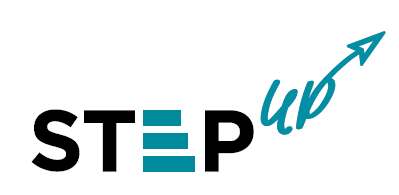 ရပ်ရွာတည်ဆောက်ခြင်းအဆင့်များ
၁။ ဖွဲ့စည်းခြင်း (Forming)
	ရပ်ရွာပုံစံနမူနာ - စည်းရုံးခြင်း၊ ပဋိပက္ခများကို ရှောင်ရှားခြင်း၊ တူညီသော စိတ်ကူးကို 	ဖန်တီးခြင်း
၂။ အင်နှင့်အားနှင့် ရိုက်ခတ်ခြင်း (Storming)
	ဖရိုဖရဲဖြစ်ခြင်း နှင့်/သို့မဟုတ် ပဋိပက္ခများ  - ပဋိပက္ခများ ရှောင်ရှားနိုင်ရန် စည်းကမ်းနှင့် 	ဖွဲ့စည်းပုံများ ဖန်တီးခြင်း၊ ဘောင်နယ်နမိတ်များ ဆုံးဖြတ်ခြင်း
၃။ စံသတ်မှတ်ခြင်း (Norming)
	ပေါင်းစည်းခြင်းစွမ်းရည် -  (ရပ်ရွာစီမံခန့်ခွဲမှုပုံစံအမျိုးမျိုးကို အချိန်အတော်ကြာ 	ကြိုးပမ်းပြီးနောက် ရပ်ရွာတည်ဆောက်ရေးတွင် အရေးကြီးဆုံးအချက်မှာ လုပ်ငန်းစဉ်များ 	(agendas) မဟုတ်ဘဲ ရိုးသားမှုနှင့် ပူးပေါင်းဆောင်ရွက်ခြင်းတို့သာဖြစ်ကြောင်း 	တွေ့ရှိရသည်။
၄။ လုပ်ဆောင်ခြင်း (Performing)
	ရပ်ရေးရွာရေးလုပ်ဆောင်မှုသွင်ပြင် - တူညီသောရည်မှန်းချက်တာဝန်၊ လုပ်နည်းလုပ်ဟန်၊ 	အပြန်အလှန်လေးစားခြင်း၊ မတူကွဲပြားအတွေးအမြင်များကို လက်ခံခြင်း
Erasmus နှင့်ပူးပေါင်း၍ အဆင့်မြင့်ပညာကဏ္ဍတွင်
 စွမ်းဆောင်ရည် မြှင့်တင်ခြင်း
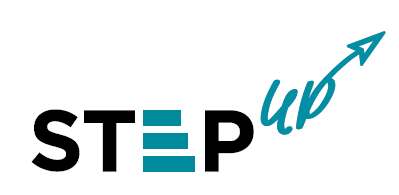 ထိုင်း၊ မြန်မာ နှစ်နိုင်ငံ စီးပွားရေးတိုးတက်မှု အဟန့်အတားများကို ကျော်လွှားနိုင်မည့် ကောင်းမွန်ဆန်းသစ်သည့် လူမှုစွန့်ဦးတီထွင်မှု အလေ့အထသစ်များ ပိုမိုတိုးတက်လာစေရန် 
အားပေးဆောင်ရွက်ခြင်း
စီမံကိန်း ရည်ညွှန်း : 609711-EPP-1-2019-1-AT-EPPKA2-CBHE-JP 
စီမံကိန်း  ကာလ      : ၃၆ လ (၁၅/၁/၂၀၂၀ မှ ၁၄/၁/၂၀၂၃ အထိ)
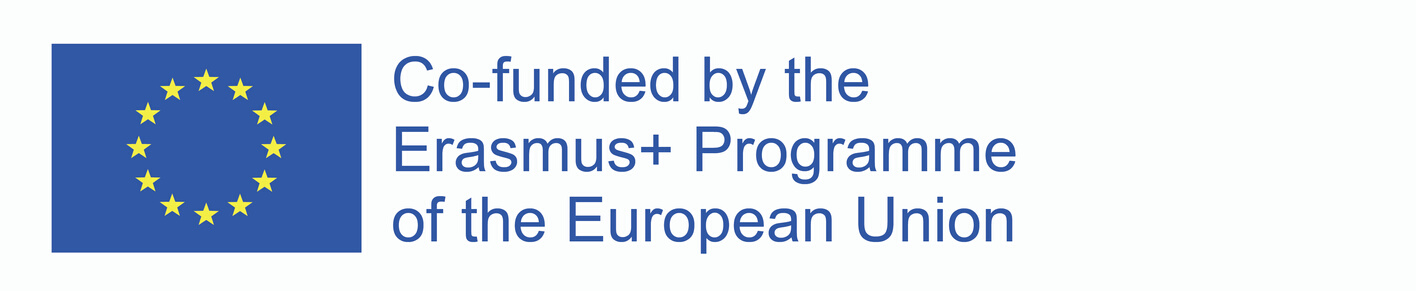